Краевая инновационная площадка
«Моделирование сетевого взаимодействия как фактор развития системы профессиональной ориентации школьников»
отчет за 2019 год
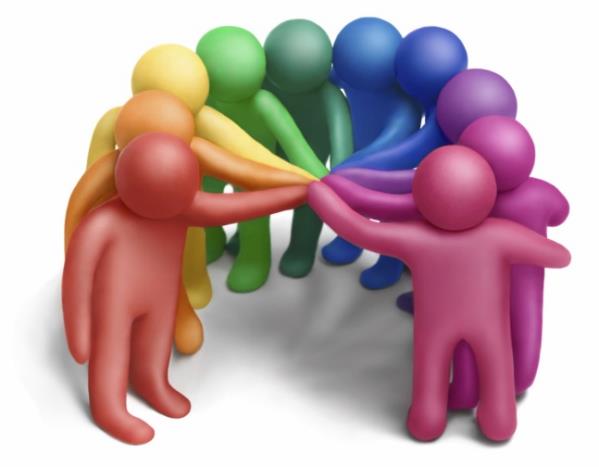 МБОУООШ №9
ст. Нефтяной 
Апшеронского района
Авторы проекта:
Куценко Т.Н. – директор МБОУООШ №9
Научный руководитель: Лукашова О.В., кандидат экономических наук, начальник отдела государственной поддержки и сопровождения инвестиционной деятельности в управлении инвестиционной политики Департамента инвестиций и развития малого и среднего предпринимательства Краснодарского края.
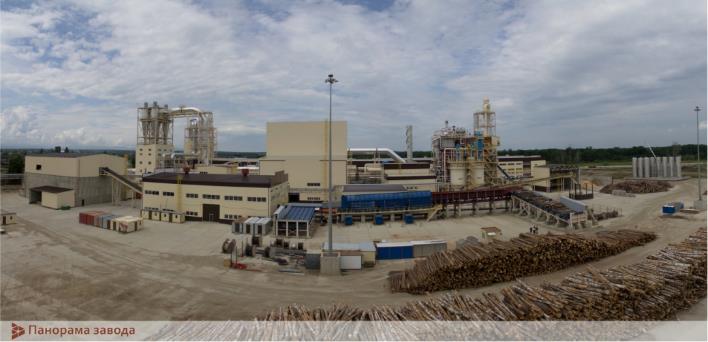 ПДК «Апшеронск»
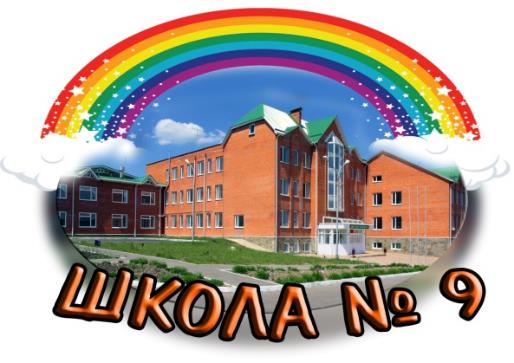 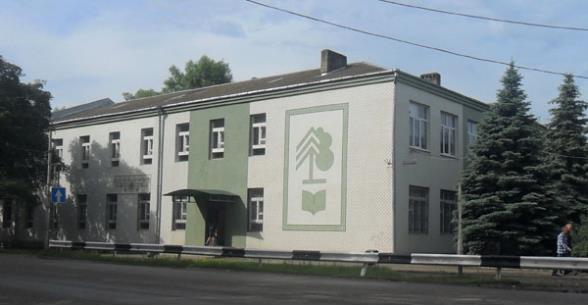 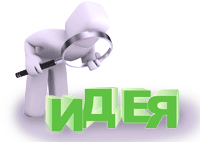 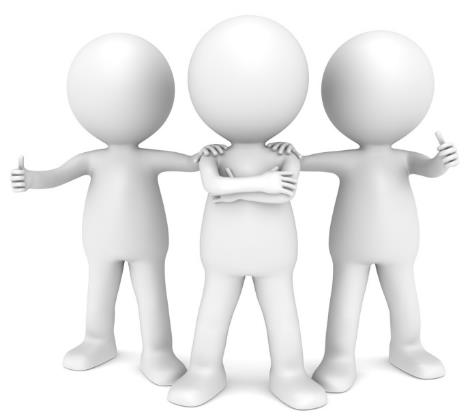 ГБОУ СПО 
«Апшеронский лесхоз-техникум»
МБОУООШ №9
ст. Нефтяная
Цель проекта:

Создание и апробация комплексной модели сетевого взаимодействия в направлении повышения эффективности профилизации школьников, единого информационно-образовательного пространства между сетевыми партнерами в рамках реализации профориентационной деятельности, а также разработка инструментария эффективного сетевого взаимодействия в условиях реализации профориентационной  деятельности.
.
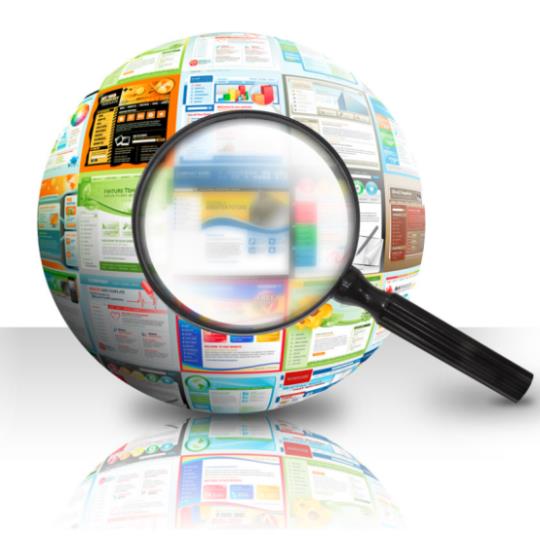 Задачи отчетного периода:
Анализ достигнутых результатов.
Обобщение и распространение опыта (практики) по реализации проекта.
Дальнейшее развитие инновационного проекта.
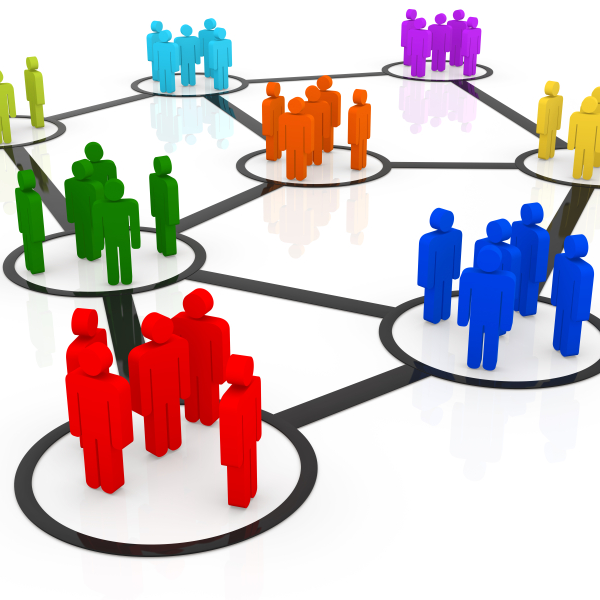 «Профессиональные  субботы»
В расписании 9 –го класса 1 раз в месяц определена «Профессиональная суббота». 
Проводилась она и на базе ПДК «Апшеронск», и на базе ГБПОУ КК «Апшеронский лесхоз-техникум».  

С 1 сентября 2017 года учебные предметы курсы по выбору «Профильная ориентация» и «Основы проектной деятельности» проводятся в субботу
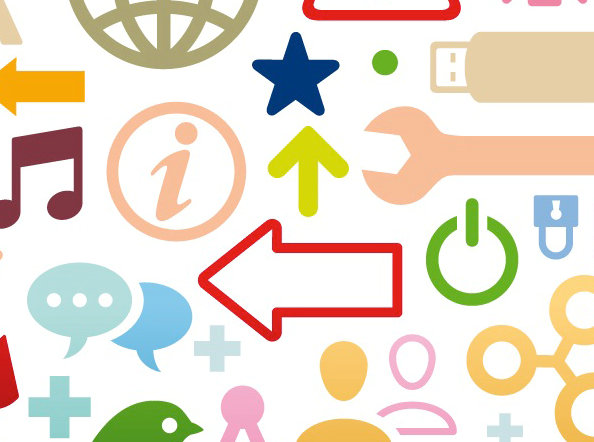 Работа школьного лесничества «Лесной патруль» 
на базе ГБПОУ КК «АЛХТ»
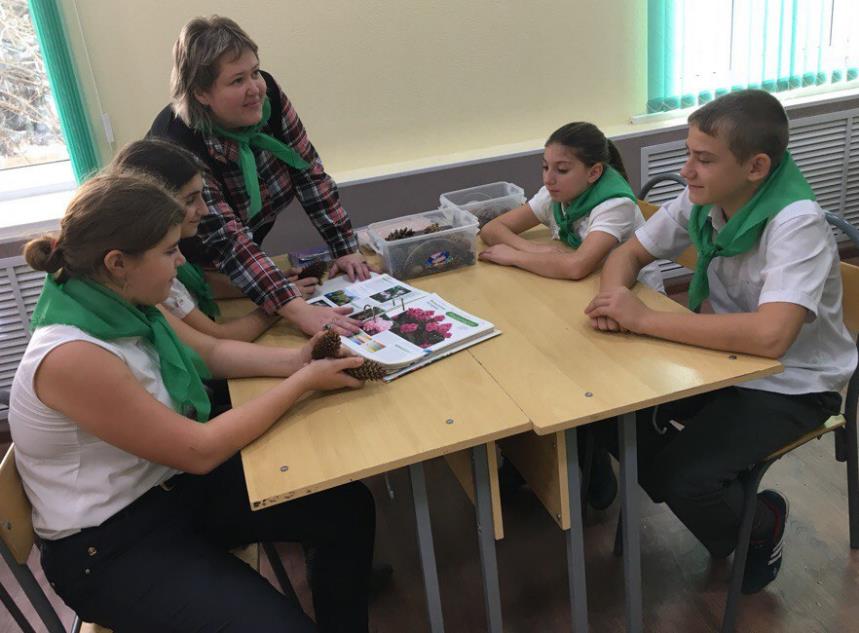 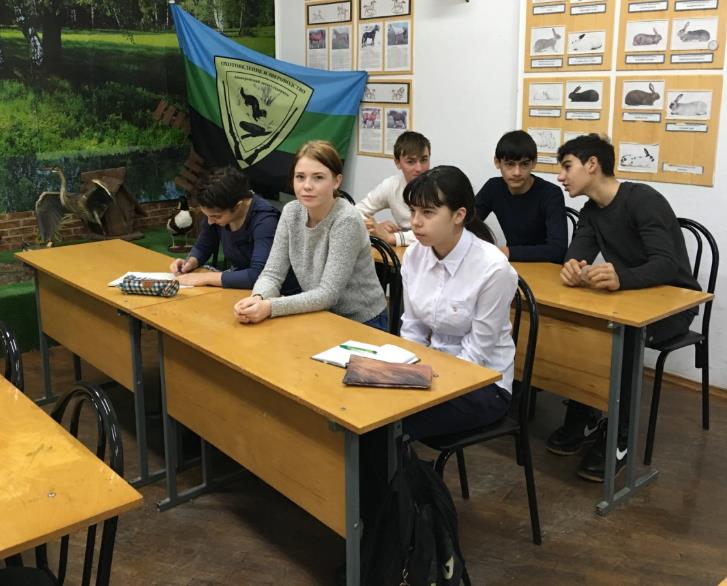 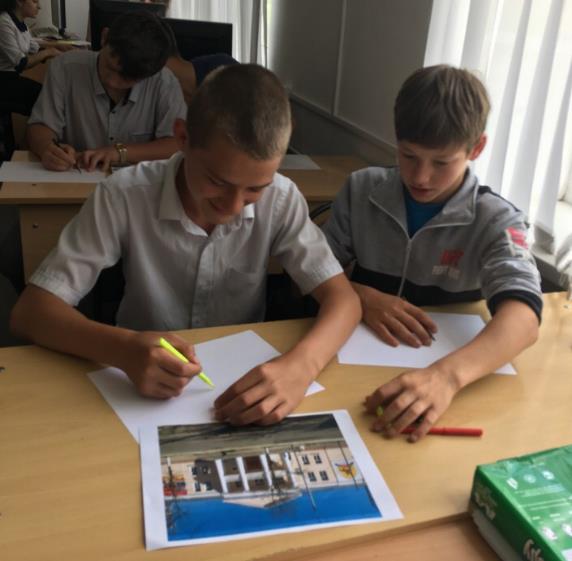 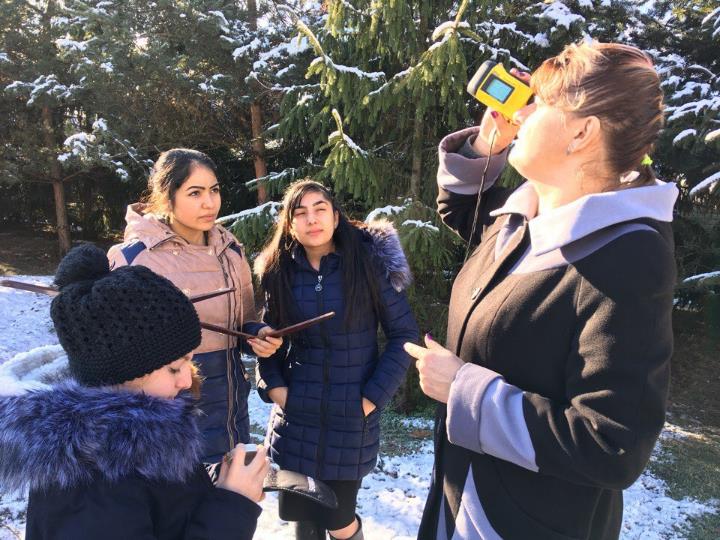 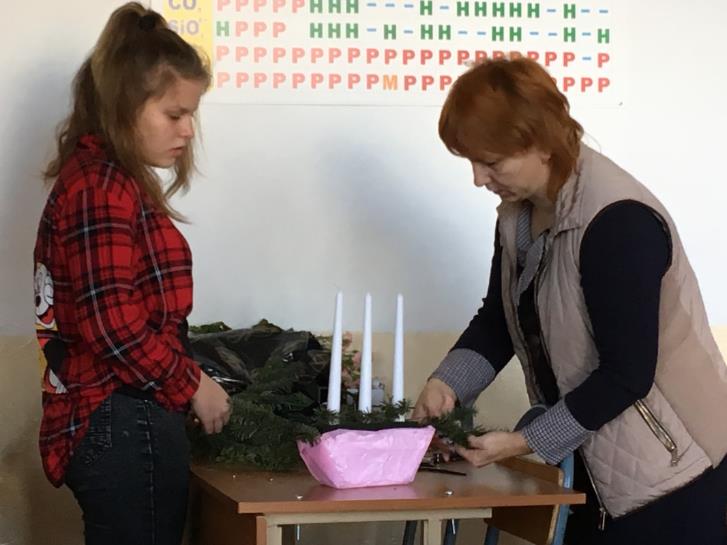 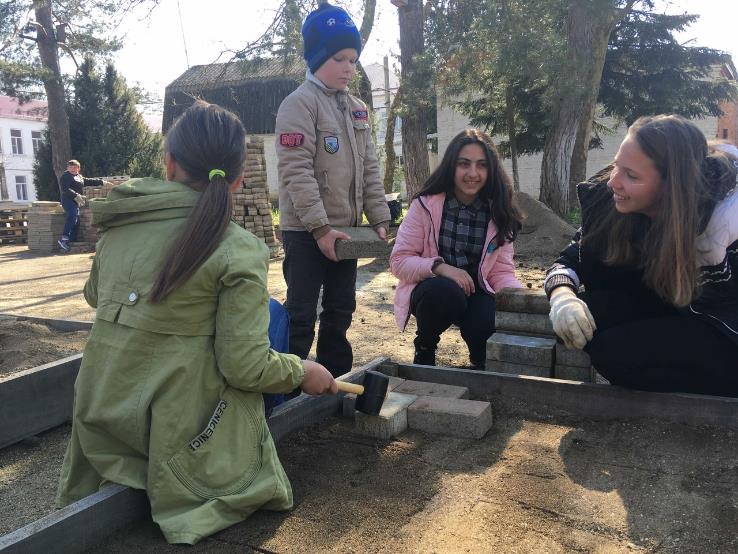 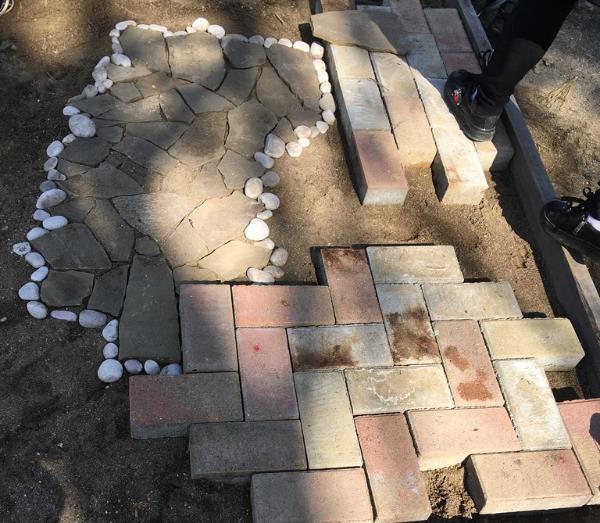 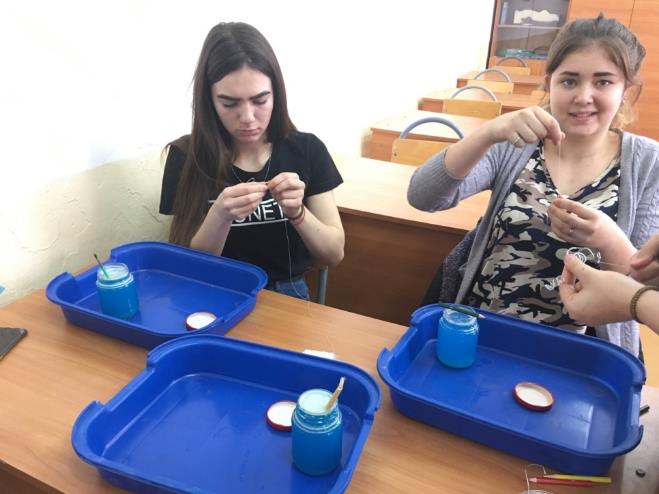 Занятия школьного лесничества
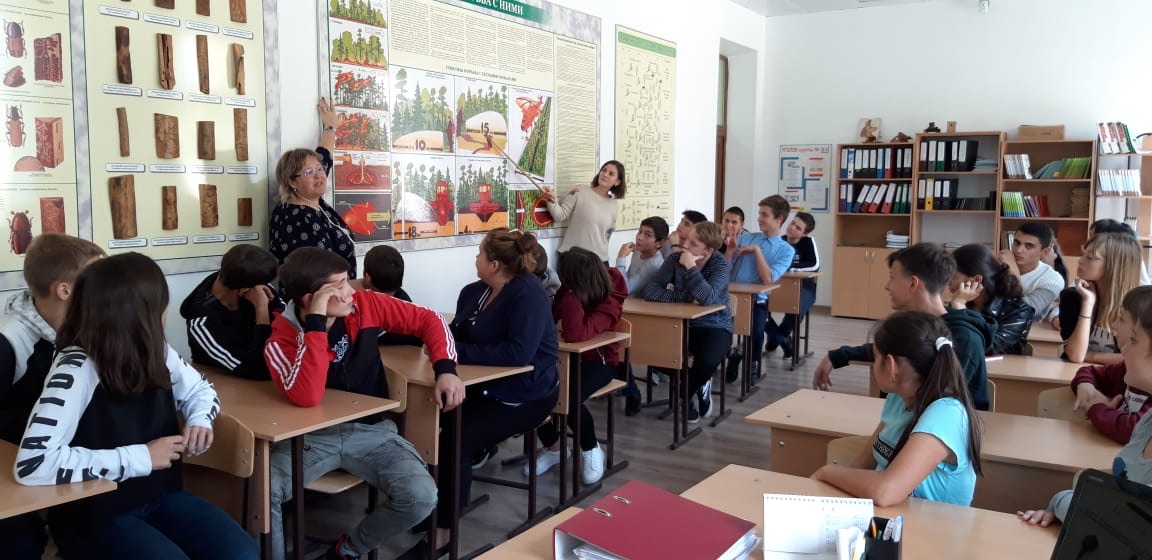 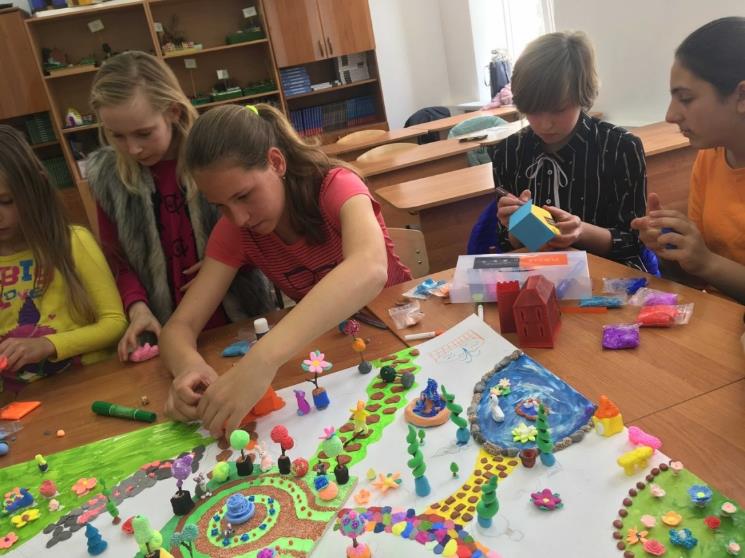 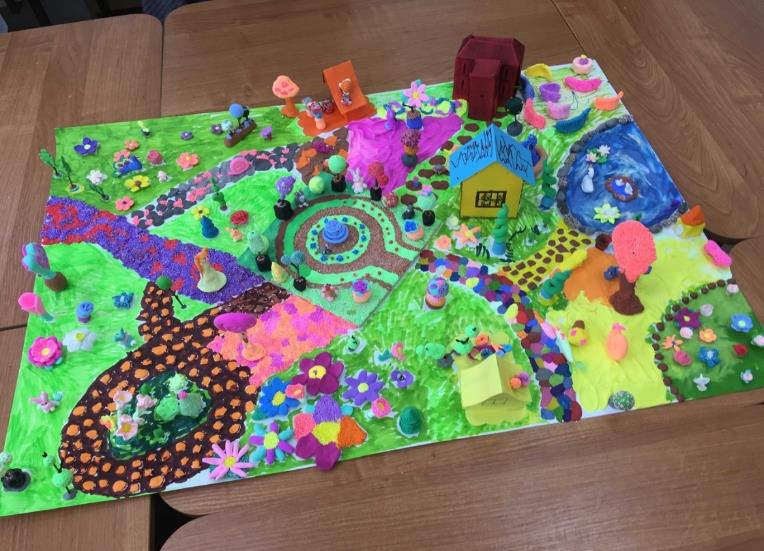 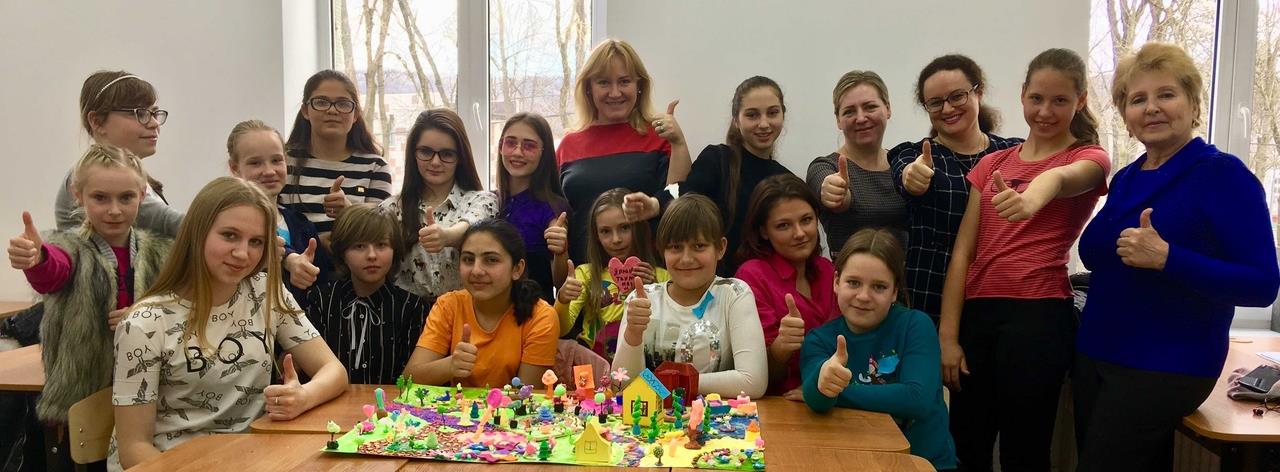 Занятия школьного лесничества на базе учебного хозяйства ГБПОУ КК «АЛХТ»
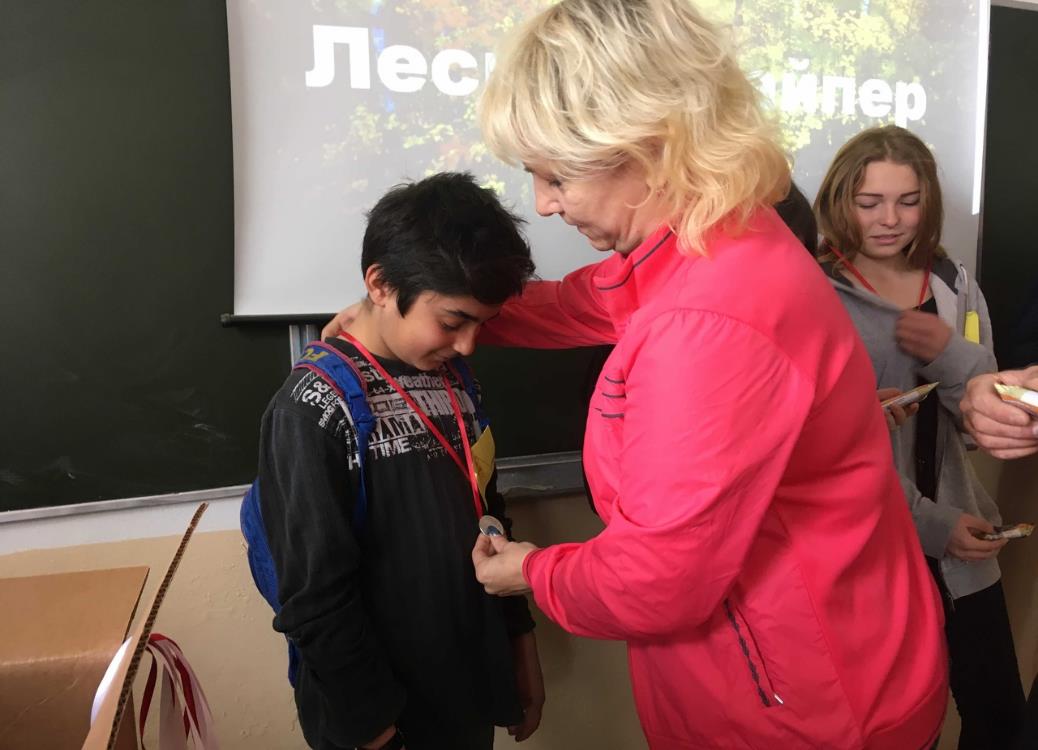 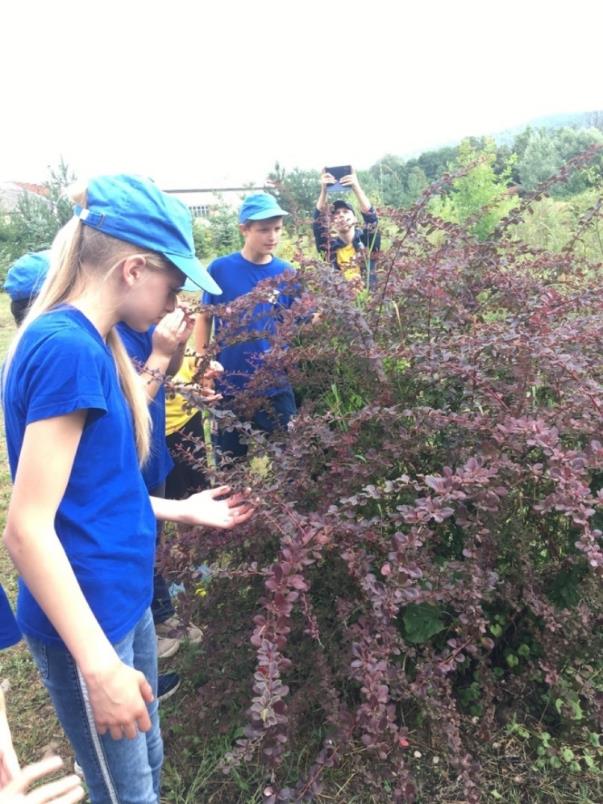 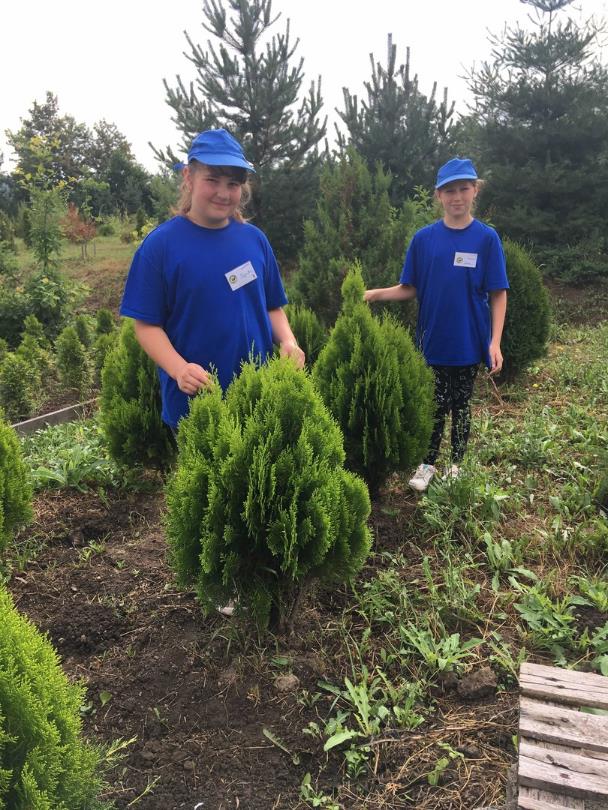 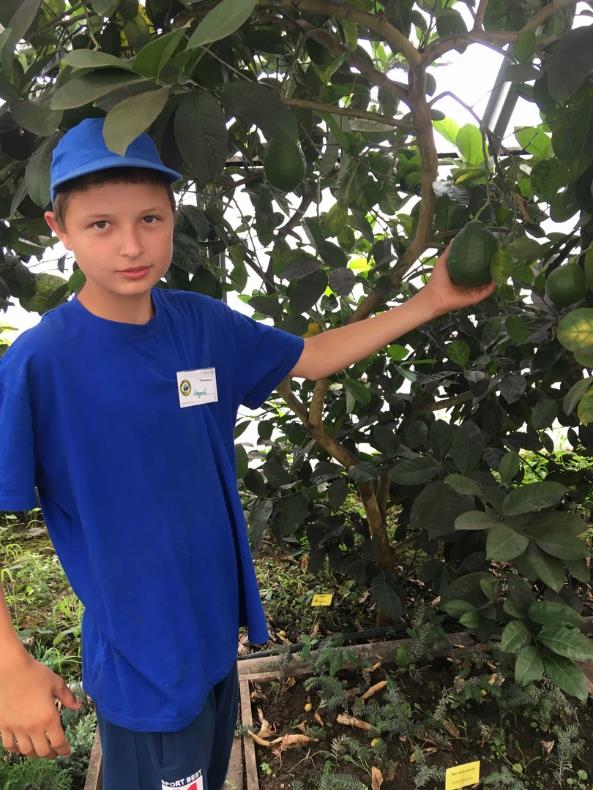 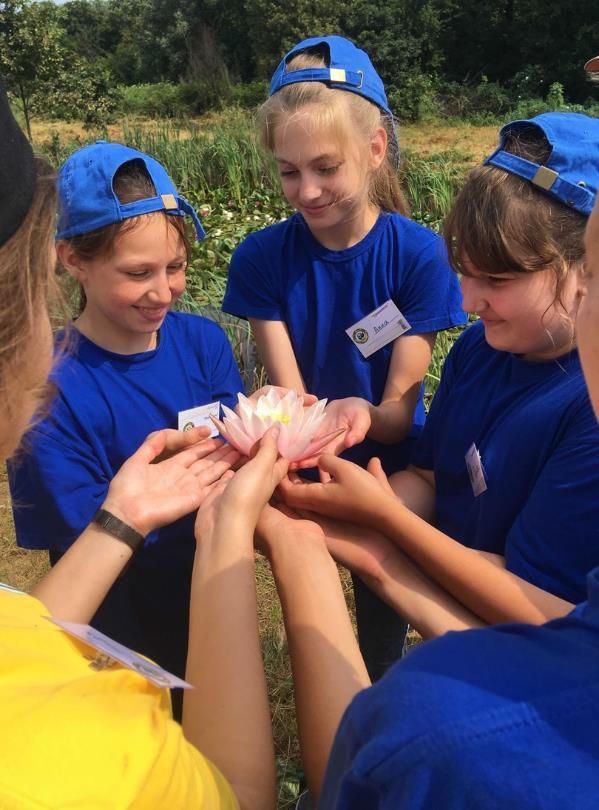 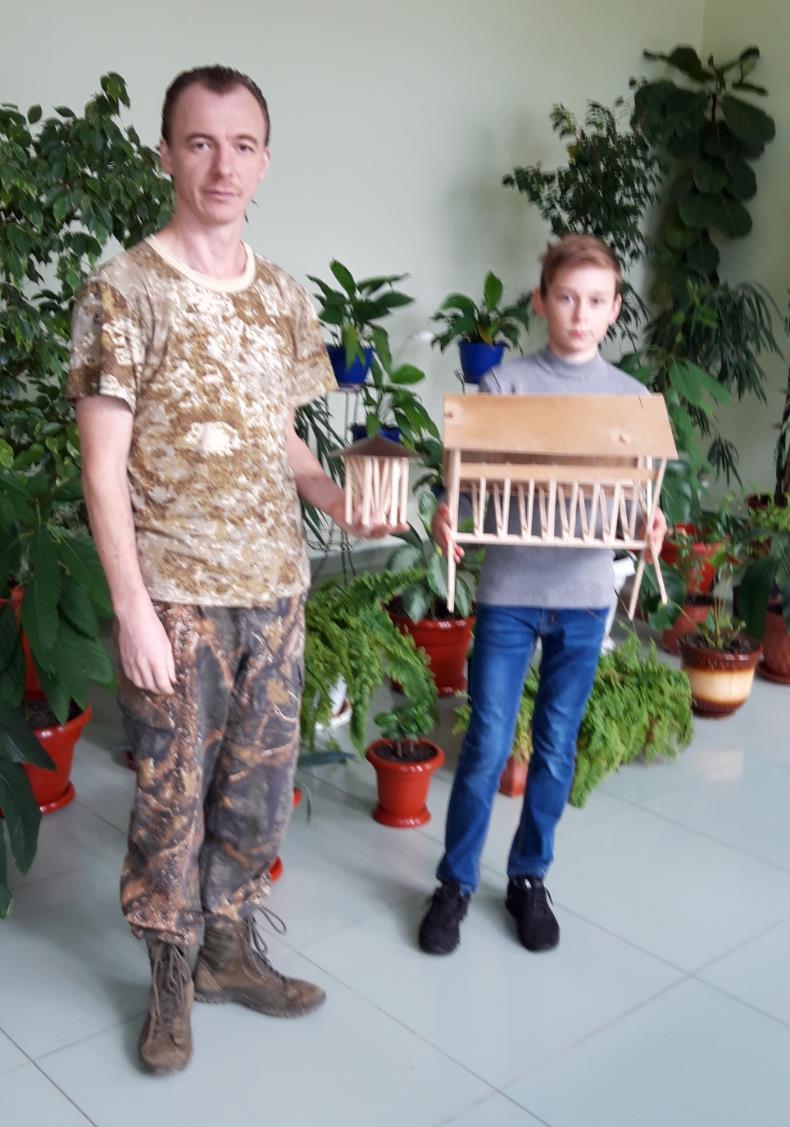 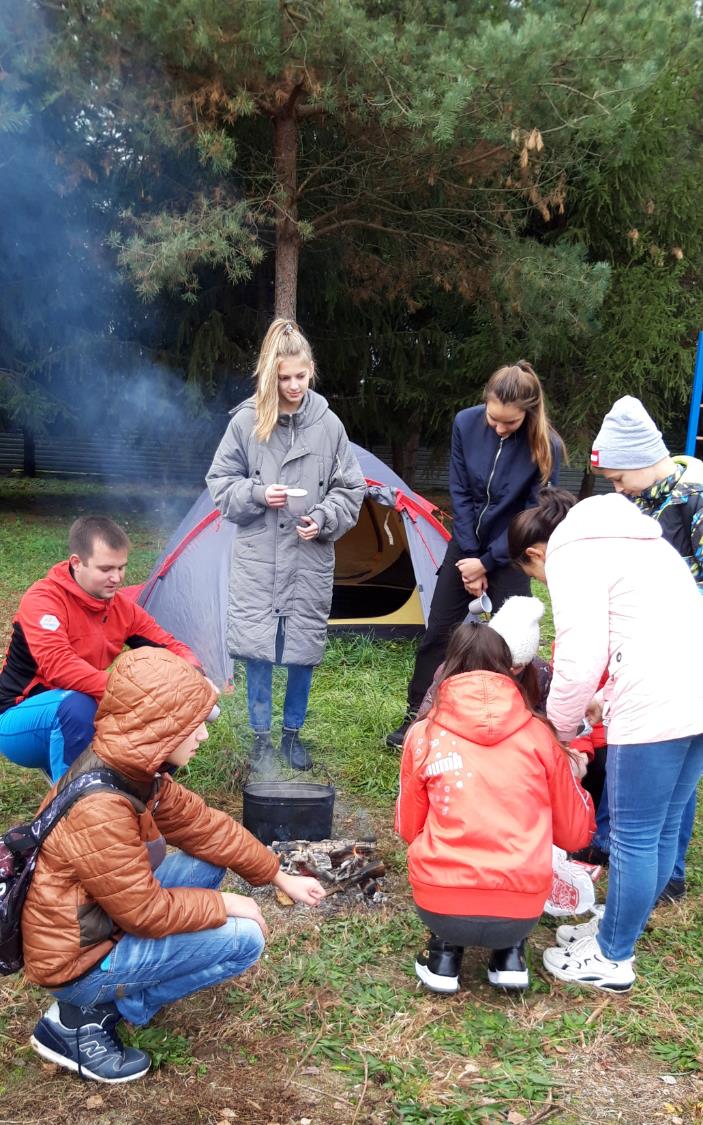 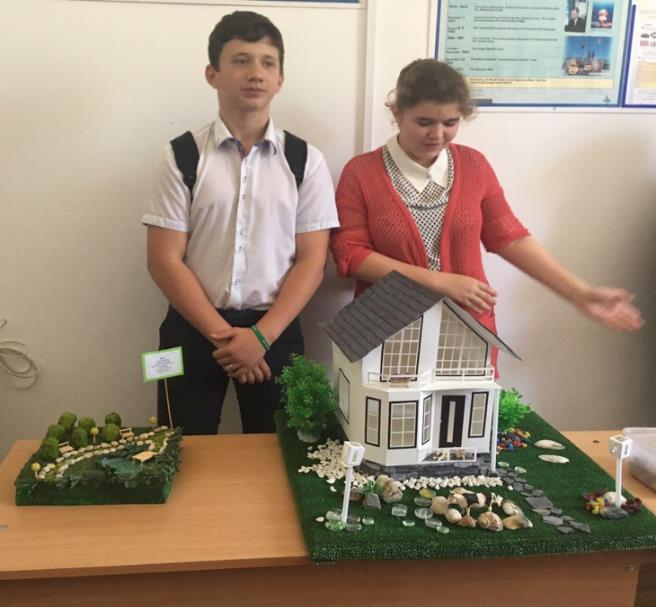 День открытых дверей ГБПОУ КК «АЛХТ»
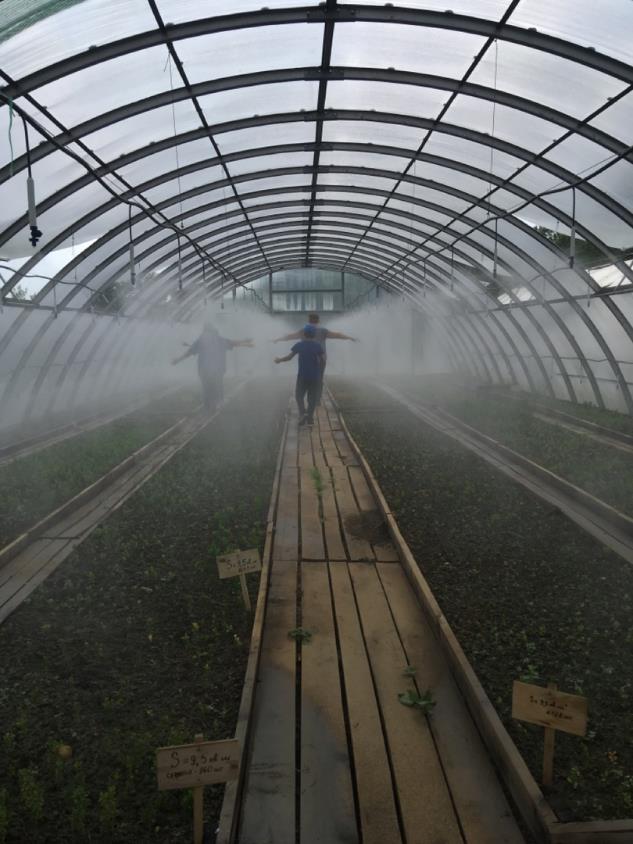 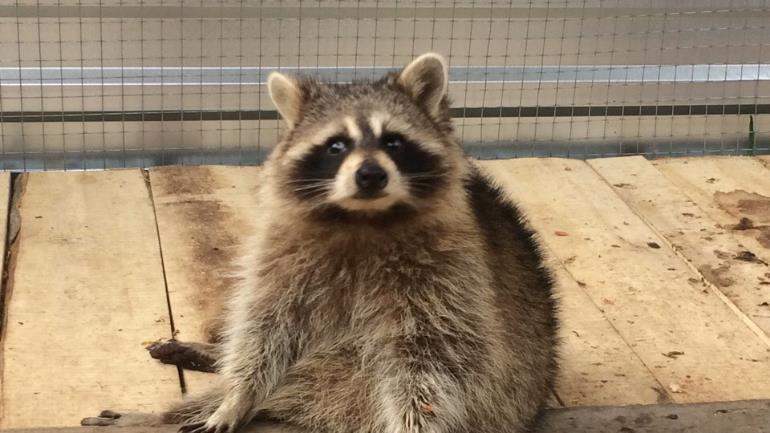 Участие в программе предпрофильной подготовки «Лесной университет». Цель программы – создание условий для осознанного выбора участниками проекта профиля дальнейшего обучения, их первичного профессионального самоопределения.
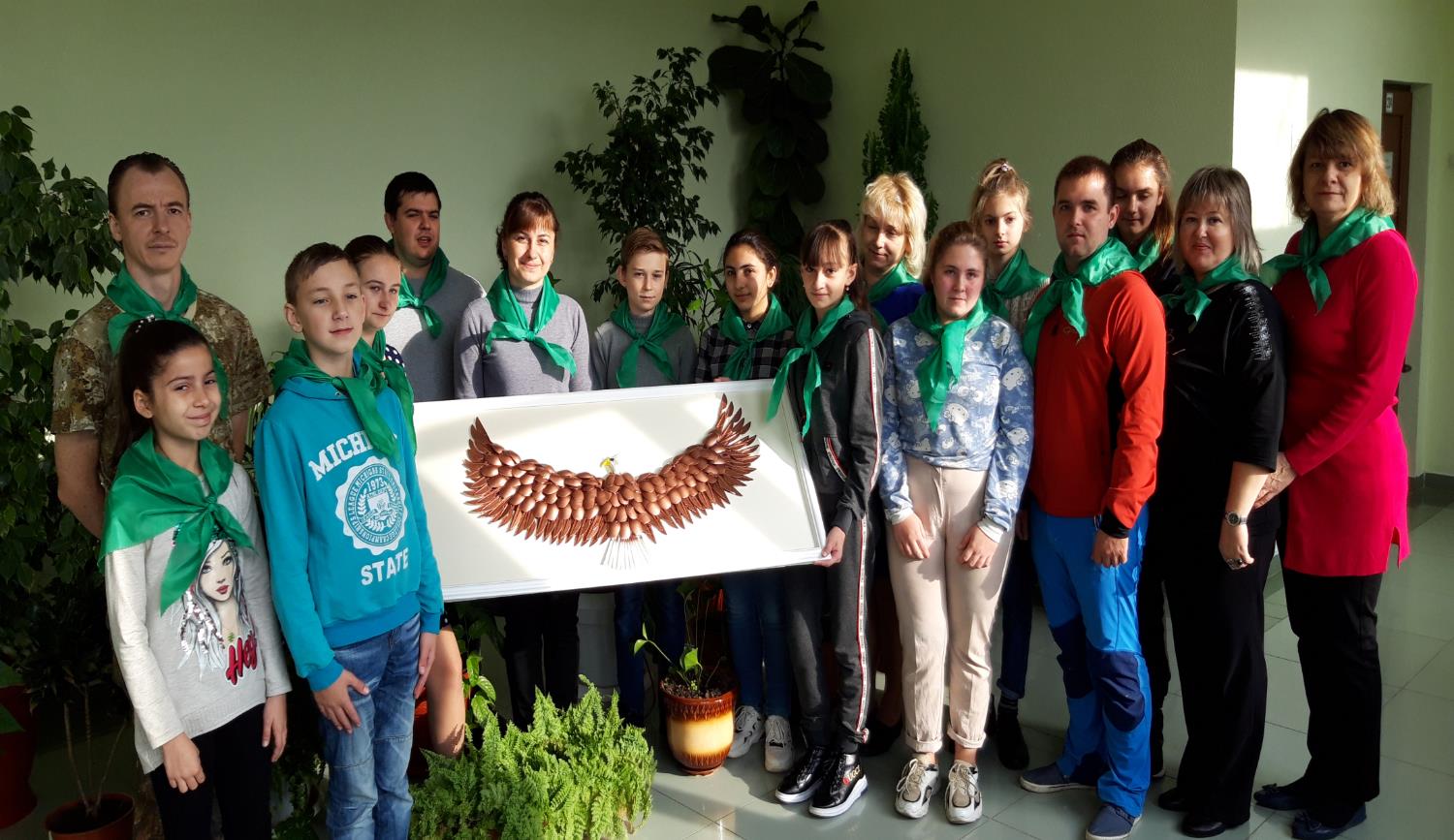 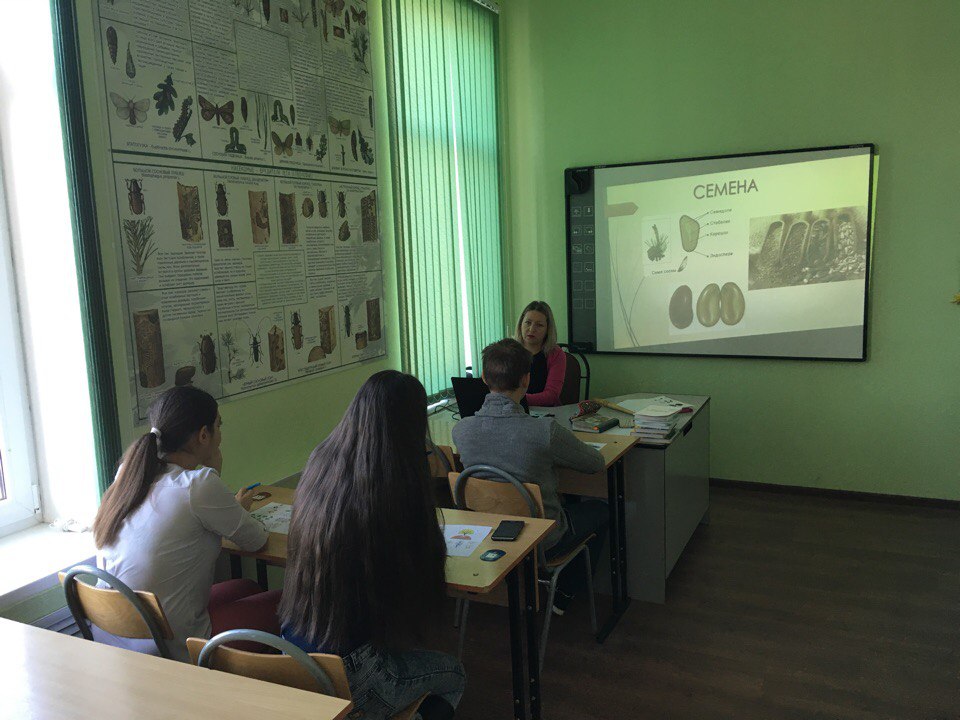 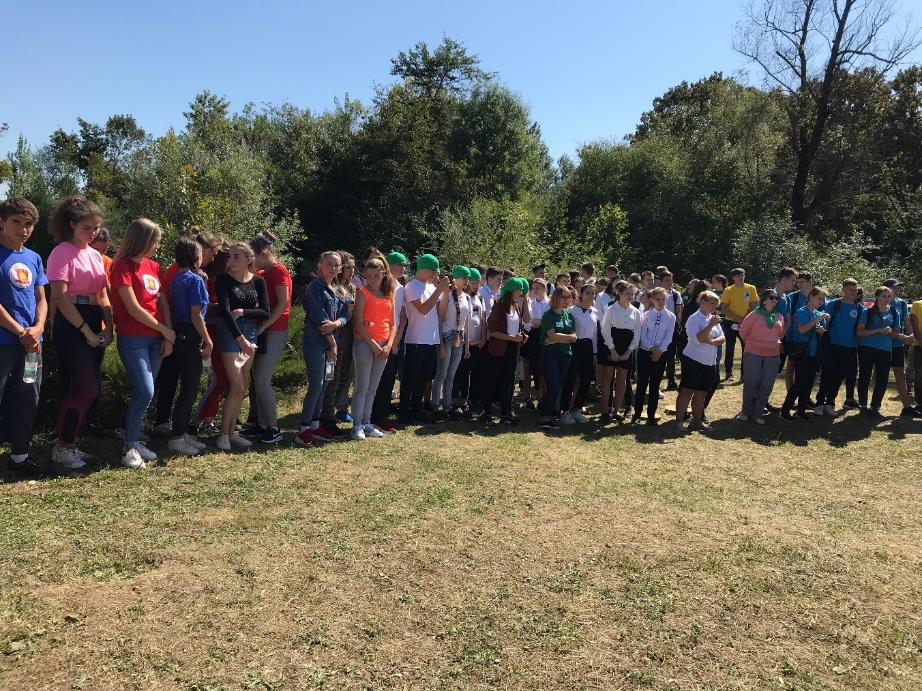 13 сентября 2019 года - мероприятие на территории учебного хозяйства, посвящённого профессиональному празднику – Дню лесника.
Мероприятие проходило при поддержке Департамента промышленной политики Краснодарского края и  АО ПДК «Апшеронск».
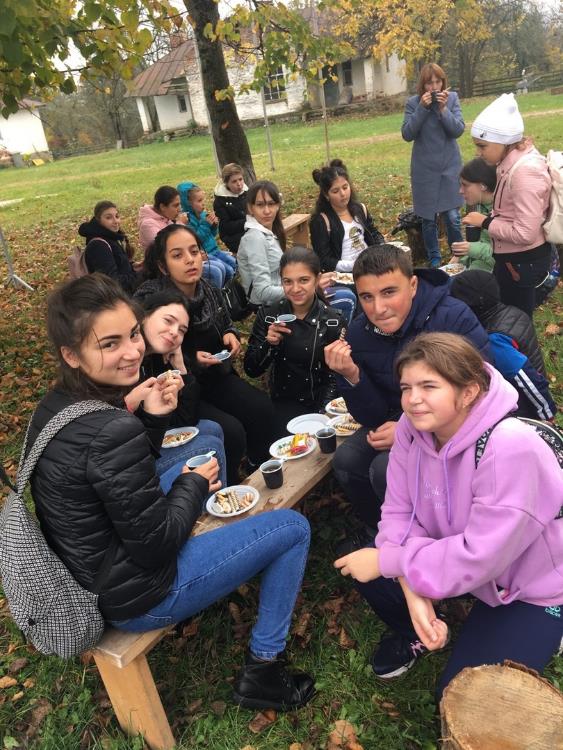 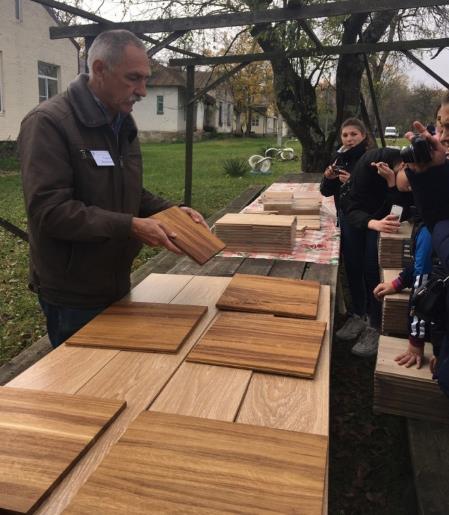 Пленэр «Повесть леса»
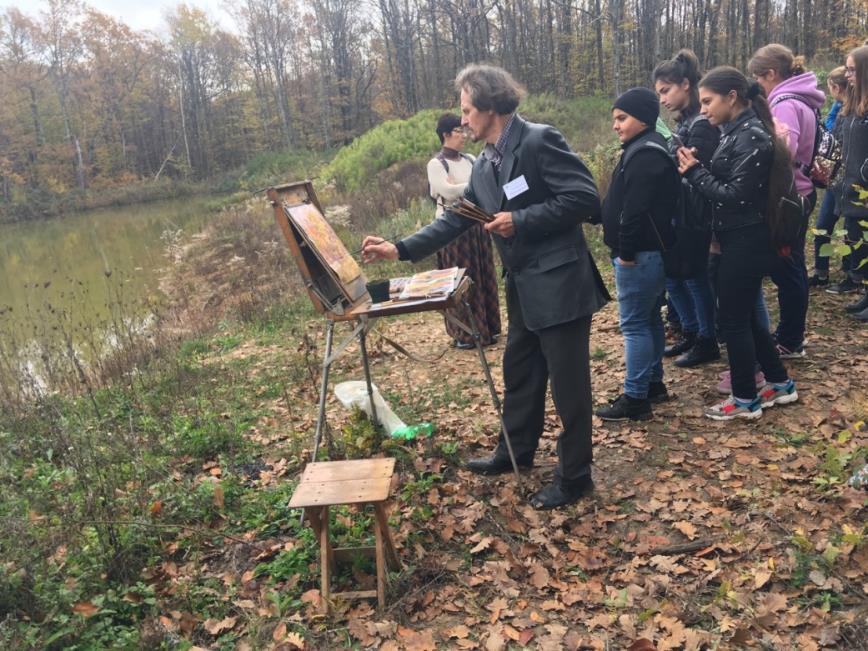 Выступление волонтерского отряда ГБПОУ КК «АТАТС»
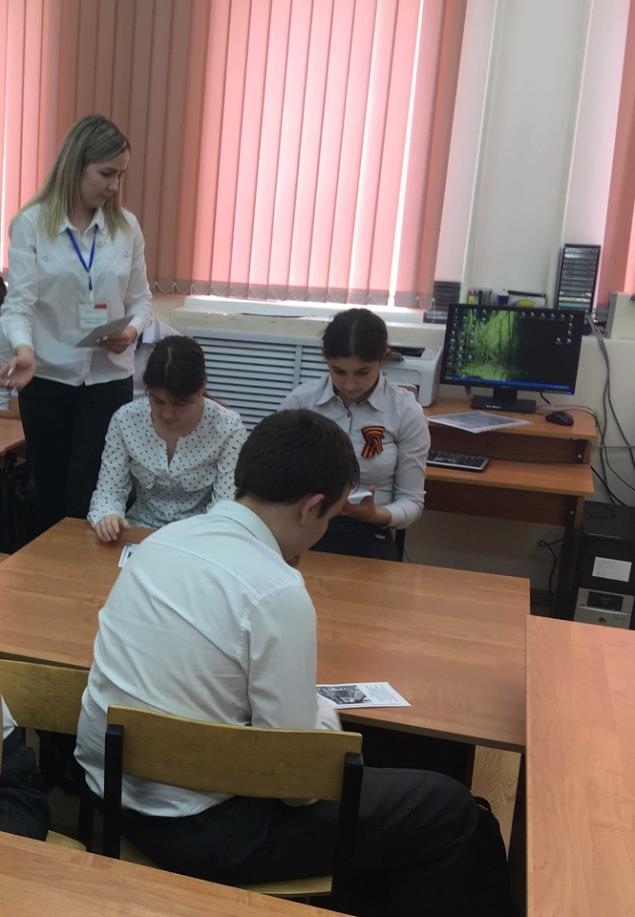 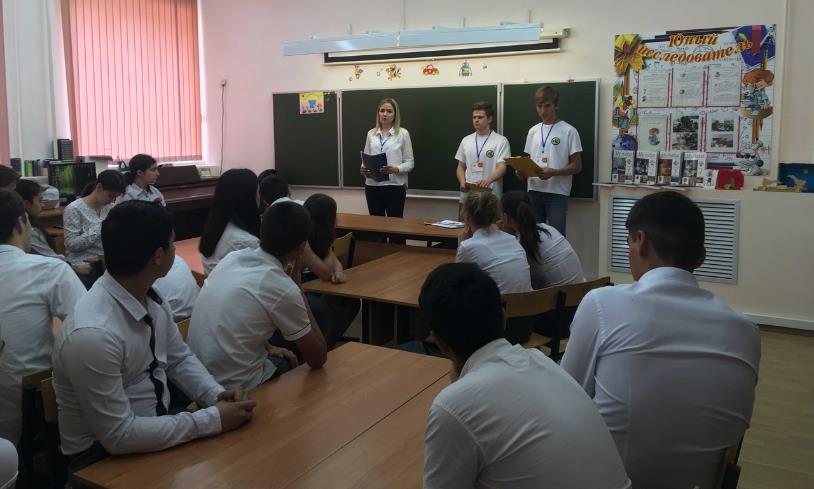 Краткосрочная практико-ориентированная программа «Каникулы с «АЛХТ»
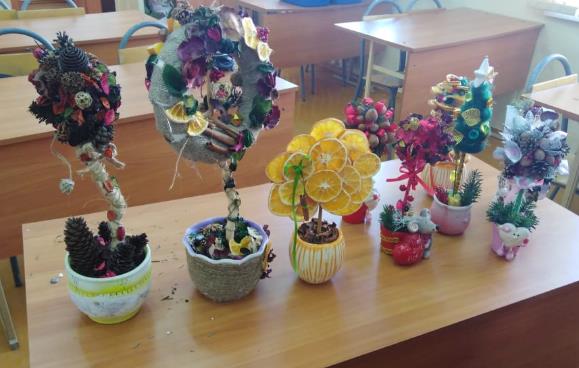 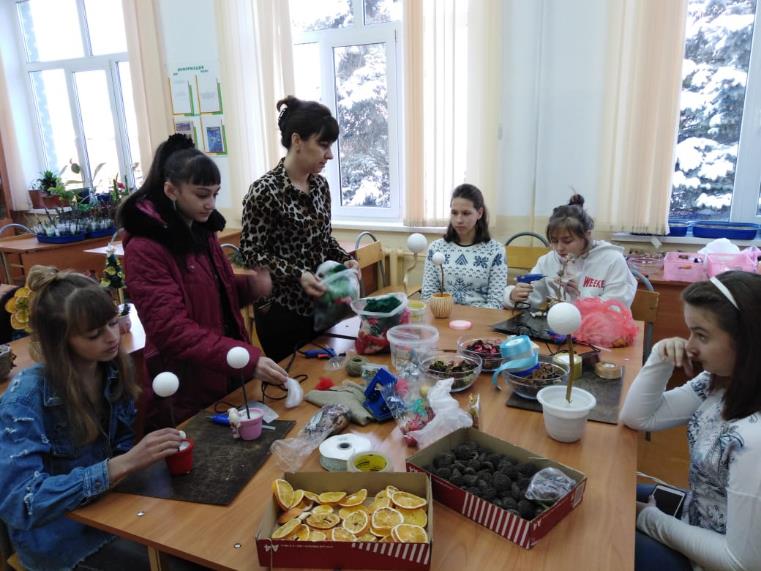 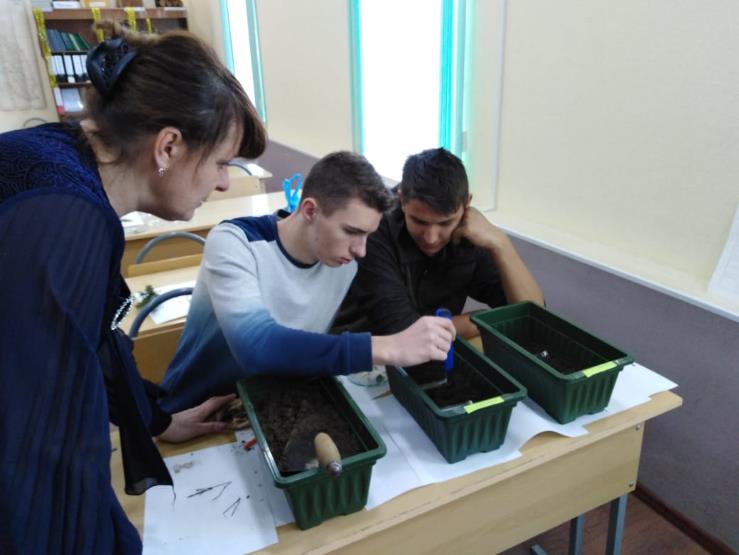 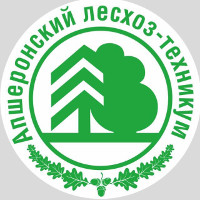 «Финансовый бой»
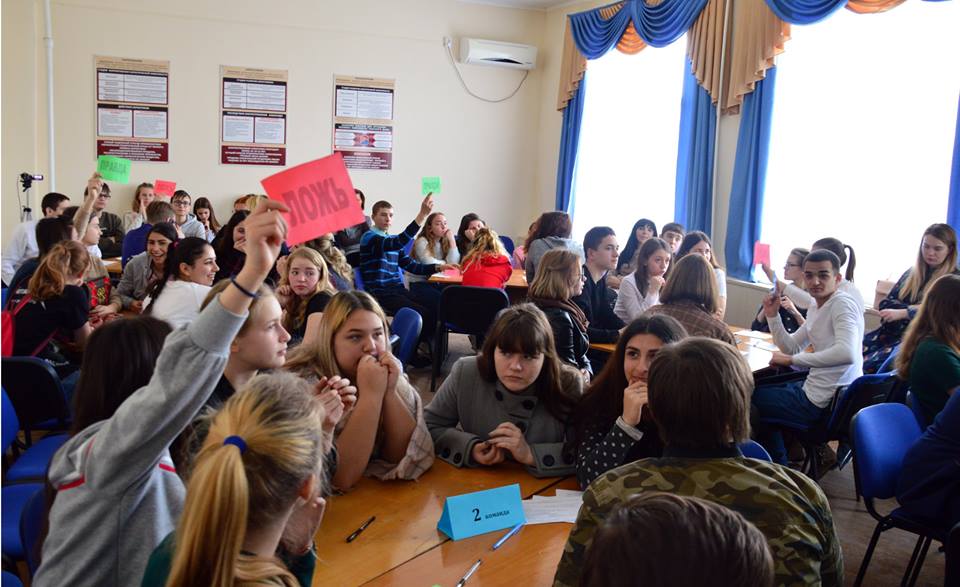 «Финансовый бой»
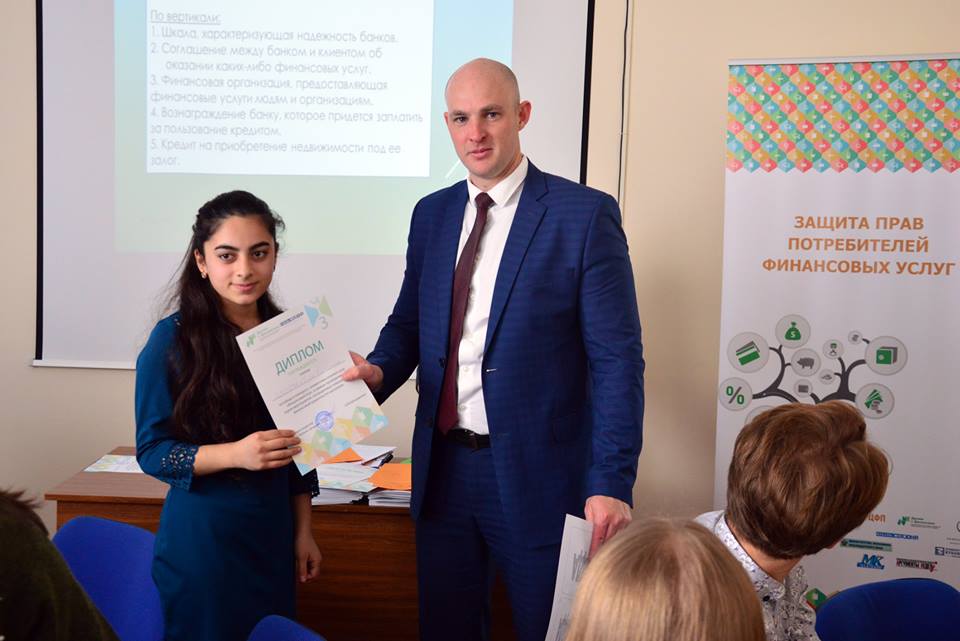 Участие в  проектах
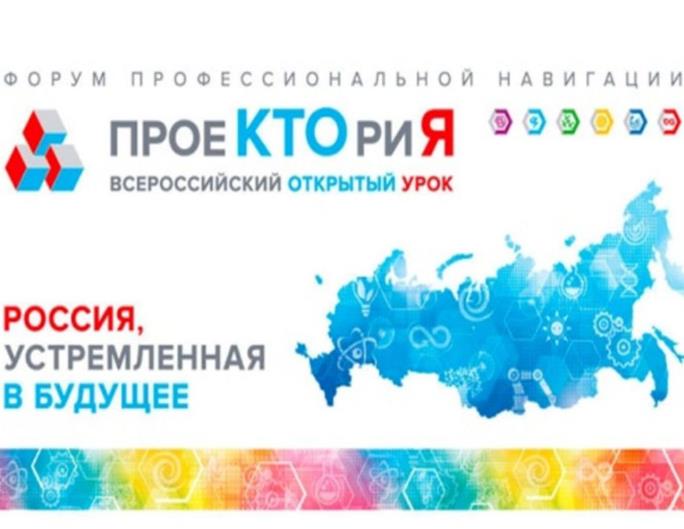 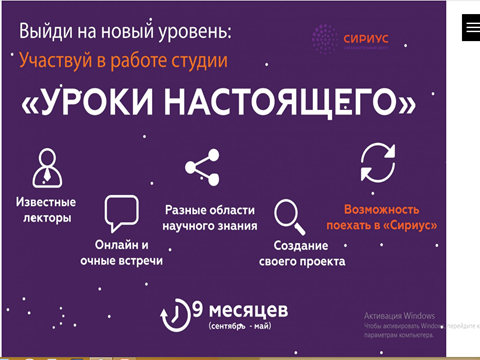 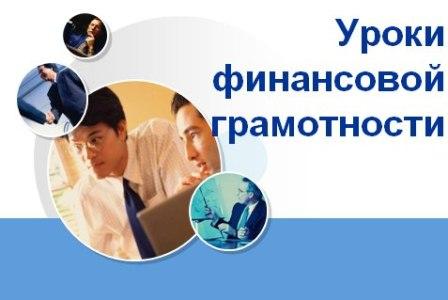 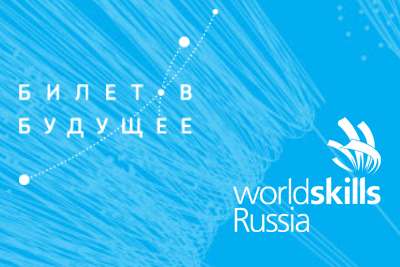 Результаты организационной и методической работы
Трехсторонний договор о сетевом взаимодействии;
Положение о «Профессиональной субботе» в МБОУООШ №9;
Учебное расписание в 9 классе с учетом «Профессиональных суббот»;
Положение о профессиональных пробах;
Положение о «Совете директоров»;
Положение о фестивале «Мир профессий»;
Положение о фестивале «Юный исследователь»;
Положение о проектных сессиях «Взгляд в будущее»;
Положение о социальном партнерстве.
 Положение школы лидеров «Путь к успеху»;
 Договор с ГБПОУ КК «АЛХТ» об организации и обеспечения функционирования школьного лесничества от 28.02.2017г., договор о сотрудничестве с МКУДО ЦД (Ю)НТТ в реализации программ технической направленности.
 Договор с ГБПОУ КК «АЛХТ» о научно-методическом и педагогическом сотрудничестве с педагогическими работниками МБОУООШ №9 от 28.12.2018г.
Результативность
По результатам мониторинга наблюдается устойчивый рост учащихся, поступивших в ГБПОУ КК «Апшеронский лесхоз-техникум»:
В 2015 году поступили 5 человек из 14 выпускников.
 В 2016 году – 1 человек из 9 выпускников.
 В 2017 году – 8 человек из 16 человек на следующие специальности: охотоведение и звероводство, садово-парковое и ландшафтное строительство, лесное и лесопарковое хозяйство, землеустройство.
В 2018 году – 11 человек из 19 выпускников поступили в  ГБПОУ КК «Апшеронский лесхоз-техникум»
В 2019 году – 10 человек из 17 выпускников поступили в  ГБПОУ КК «Апшеронский лесхоз-техникум»
Организация сетевого взаимодействия
МБОУСОШ №30
МБОУООШ №23
МБОУСОШ №15
ГБПОУ КК «Апшернский лесхоз-техникум»
МБОУСОШ №18 пос. Паркового
Тихорецкого района
АО ПДК
 «Апшеронск».
МКУДО ЦД(Ю)НТТ
Диссеминация результатов деятельности
».
Диссеминация результатов деятельности
Диссеминация результатов деятельности
Диссеминация результатов деятельности
Спасибо за внимание!